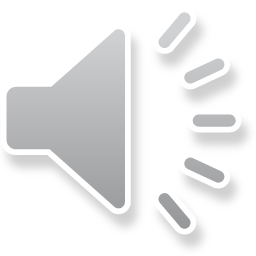 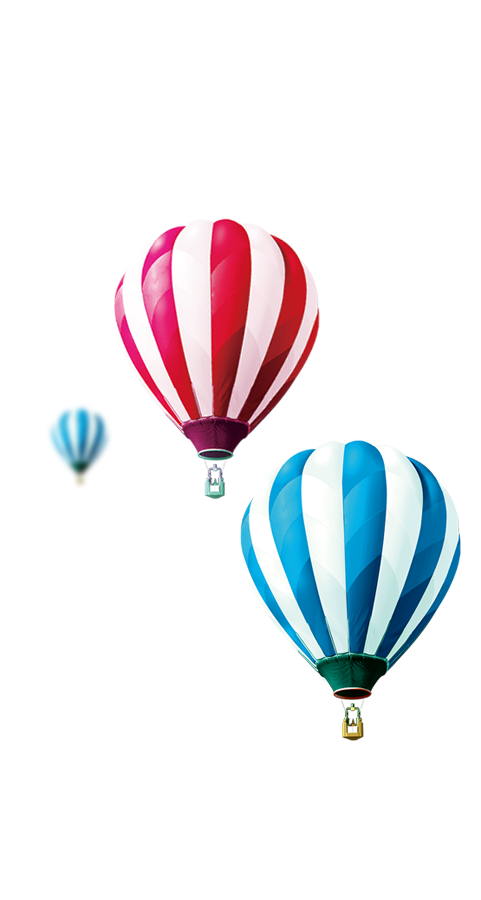 TRƯỜNG TIỂU HỌC ..................
CHÀO MỪNG CÁC EM ĐẾN VỚI TIẾT
TIẾNG VIỆT LỚP 1
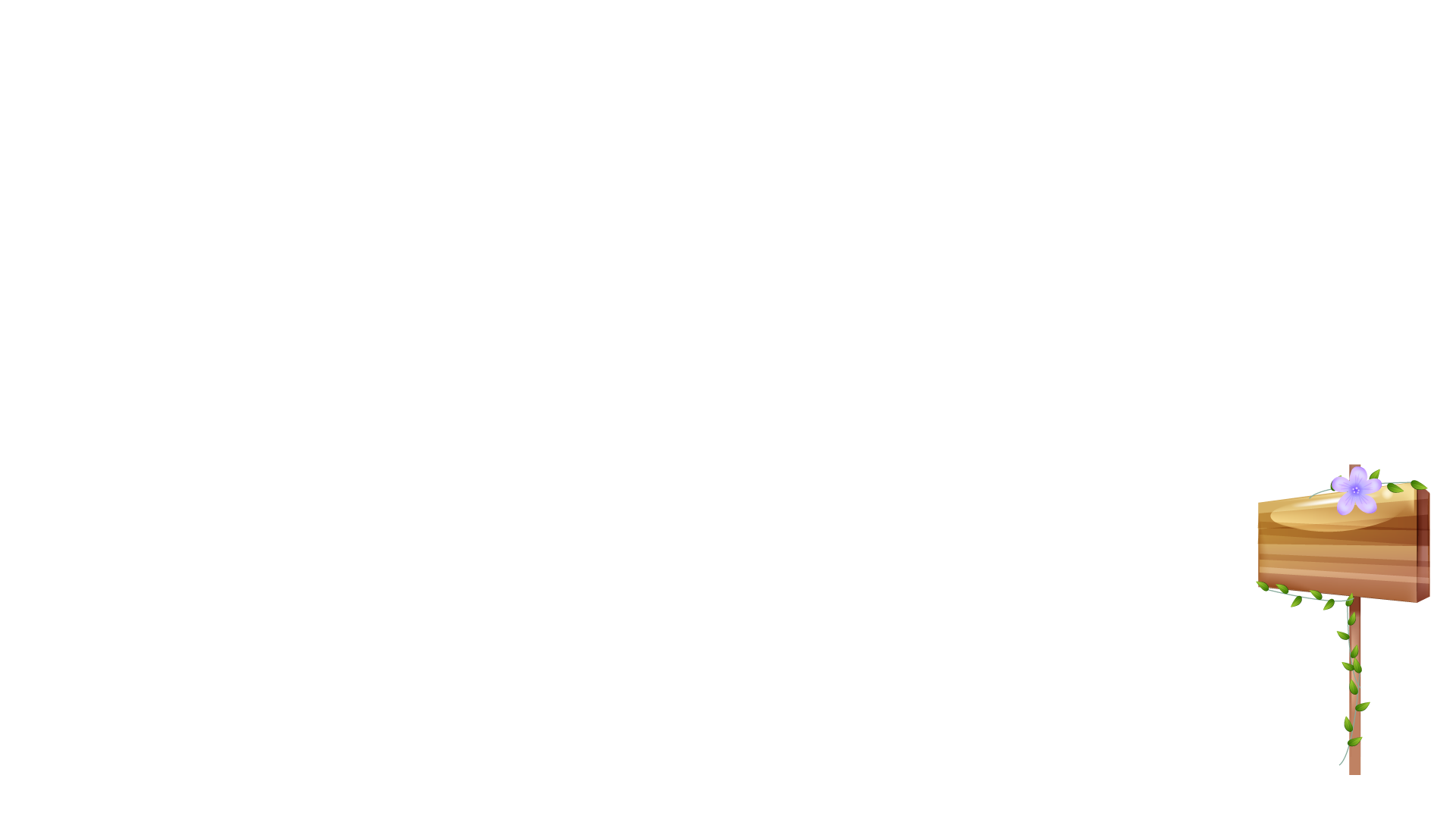 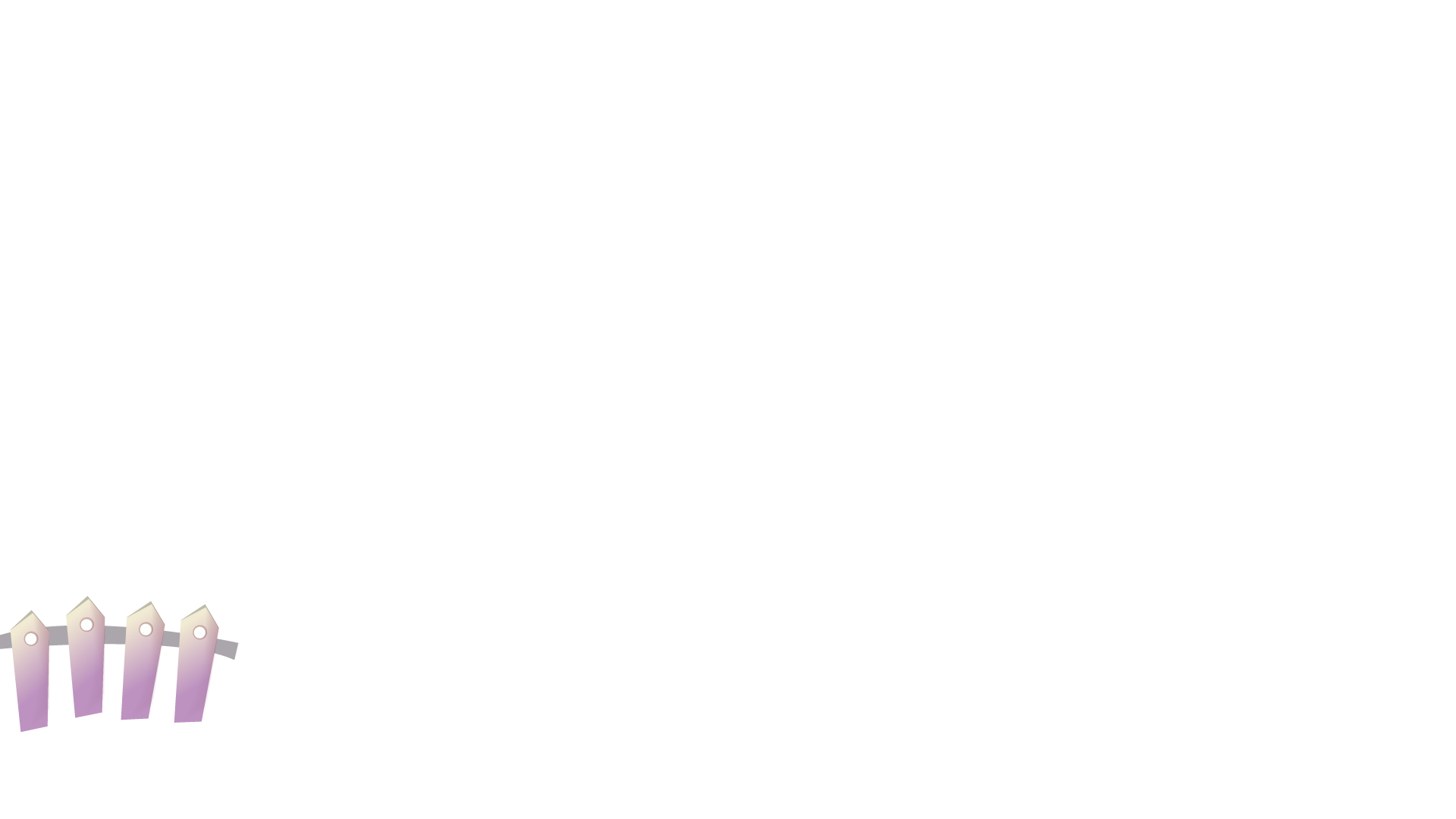 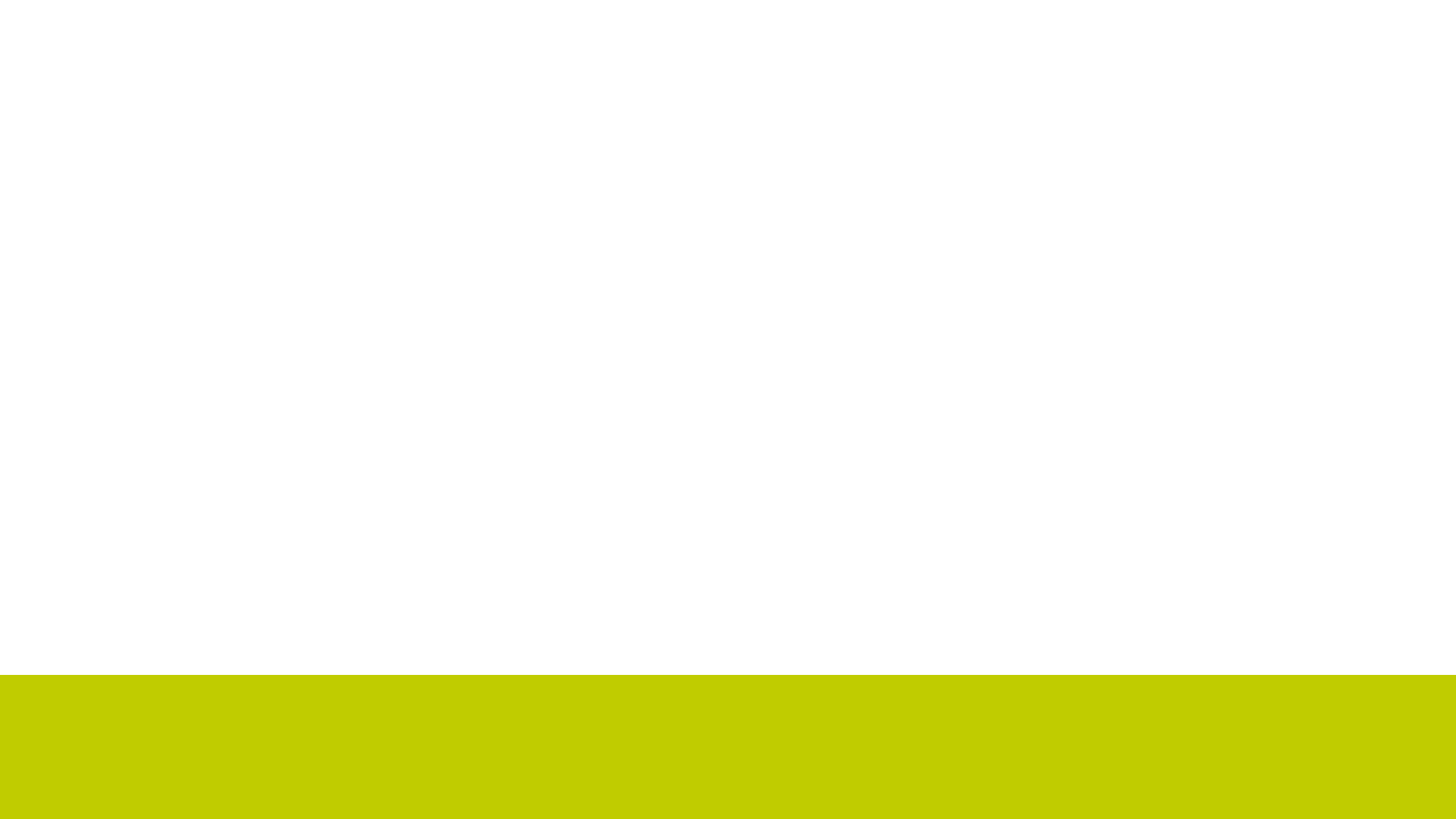 Giáo viên: ......................
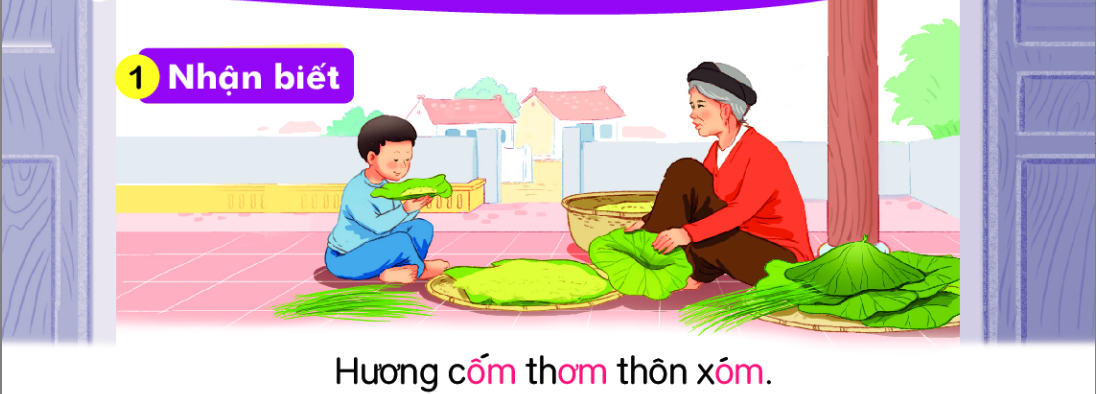 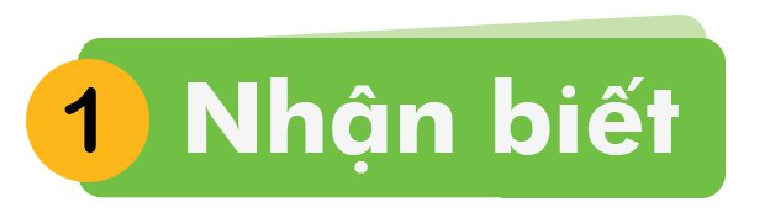 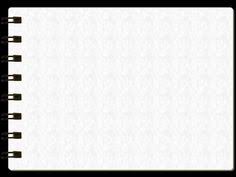 Bài 36
om      ôm     ơm
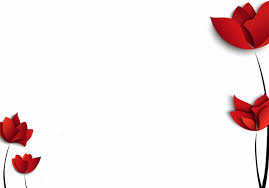 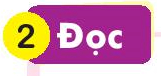 om
ôm
ơm
x
om
xóm
khóm
vòm
nộm
tôm
bờm
rơm
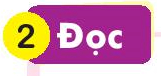 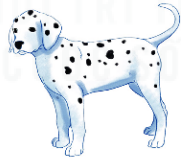 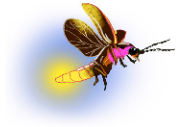 chó đốm
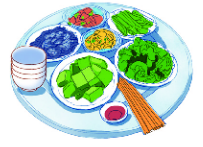 đom đóm
mâm cơm
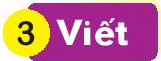 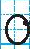 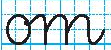 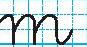 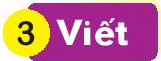 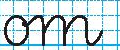 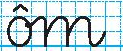 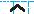 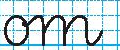 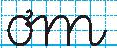 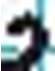 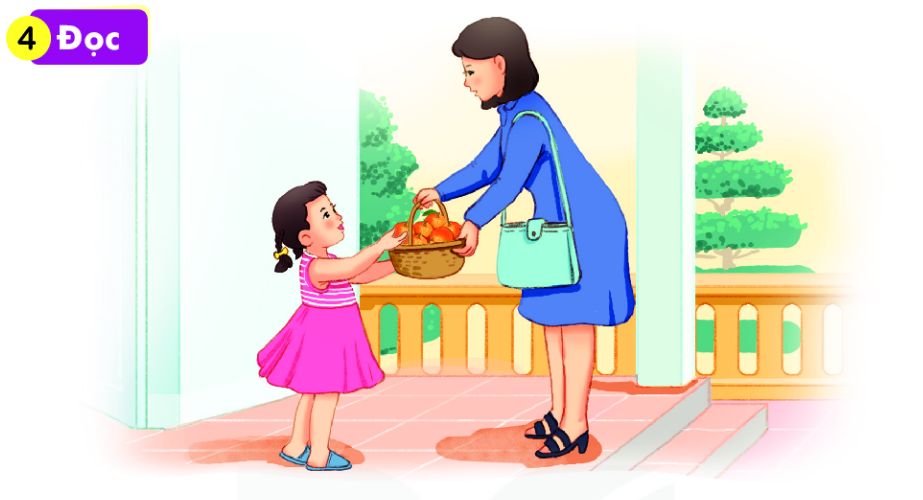 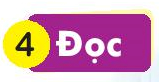 Hôm qua, cô Mơ ở xóm Hạ đến thăm Hà. Cô cho Hà giỏ cam. Hà chọn quả cam to phần bố. Mẹ khen và thơm lên má Hà.
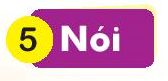 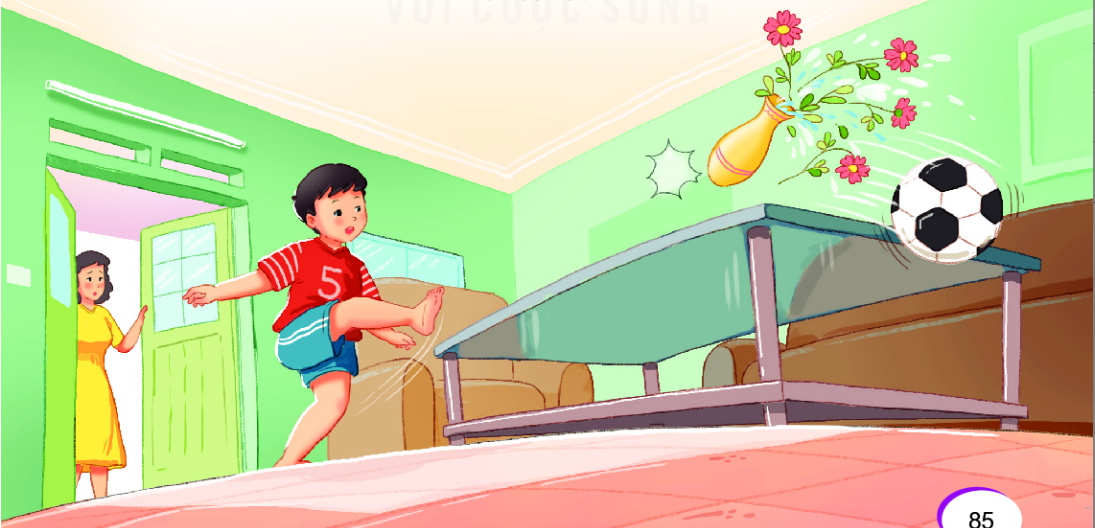 Xin lỗi
DẶN DÒ
.........................
 ................................